Biyoteknoloji için Mikrobiyoloji 1
Bilgi Taşımayan Makromoleküller
Polisakkaritler
Karbonhidratlar (şekerler) 1:2:1 oranında karbon, hidrojen ve oksijen içeren organik bileşiklerdir. 
En yaygın bulunan şekerlerden biri olan glukozun yapısal formülü C6H12O6’dır.
Biyolojik öneme sahip karbonhidratlar 4, 5, 6, 7 karbon atomu içerirler.
C5 şekerler: Pentozlar, nükleik asitlerin yapısal omurgasındaki rollerinden ötürü özel bir öneme sahiptirler.
C6 şekerler: Heksozlar, hücre duvarındaki polimerlerin ve hücredeki enerji depolarının monomerik bileşenleridir.
Glikozidik Bağlar


Polisakkaritler, yüzlerce hatta binlerce monomer (monosakkarit) içeren karbonhidratlardır.

Bu monomerik birimler “glikozidik bağ” adı verilen kovalent bağlar ile bir araya gelirler.

Eğer iki monosakkarit glikozidik bağ ile bağlanırsa, ortaya çıkan molekül disakkarit adını alır. Bu moleküle bir monosakkarit daha eklenirse trisakkarit, daha çok sayıda birim eklenir ise oligosakkarit ortaya çıkar.
Glikozidik bağ, alfa (α) ve Beta (β) olarak adlandırılan iki farklı geometrik düzende bulunabilir.

Glikojen ve Nişasta: gibi polisakkaritlerdeki glukoz birimlerinin 1 ve 4 nolu karbonları arasında kurulan glikozidik bağlar α konfigürasyonundadır. Glikojen ve nişasta; bitki, hayvan ve bakterilerdeki en önemli karbon ve enerji deposudur.

Selüloz: Bitki ve alg hücrelerindeki sert duvar yapısında yer alan selüloz β 1-4 bağları ile bağlı glukoz birimlerinden oluşur.
LİPİDLER
Lipidler, biyolojik kaynaklı organik bileşiklerdir.
Lipidlerin yapılarında C, H, O bulunur. Gliserol, yağ asitleri ve ayrıca N, P, S gibi elementler de bazı lipidlerin yapısına girerler.
Gliserol (=Gliserin) bütün lipid çeşitlerinde aynıdır


Lipidlerin temel yapı taşları Yağ Asitleridir.
Lipidler, suda çözünmeyen, apolar veya hidrofob bileşiklerdir.
Lipidler, kloroform, eter, benzen, sıcak alkol, aseton gibi organik çözücülerde çözünebilirler.
Lipidlerin enerji değerleri yüksektir.
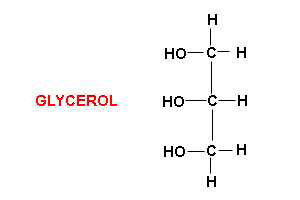 A, D, E, K gibi vücut için gerekli olan vitaminler yağda eridikleri için lipidlerle birlikte alınmalıdır.

LİPİDLER;
Deri altı yağ tabakası vücut ısısının kaybını önler.

Yağlar midenin boşaltılmasını geciktirerek tokluk hissi verir.

Organizmayı ısı, ışık, elektrik ve fiziksel şoklardan korurlar.

Bazı vitamin ve hormonların yapısında görev alırlar.

Birçok bakterinin ve yüksek organizasyonlu bitkilerin; yaprak, meyve vb. yapılarının dış yüzeyi ve hücre duvarlarının, böceklerin dış iskeletinin ve omurgalıların deri bileşenleridir.
YAĞ ASİTLERİ
Kapalı formülleri R-COOH olan, genelde uzun zincirli monokarboksilik asitlerdir.




Yağ asitlerinin çoğu düz zincirli olup çift sayıda karbon içerir. Zincir uzunluğu 2-80 arasında değişir ancak doğada en çok 12-24 C içerenleri yaygındır.
linoleik asit ve alfa-linolenik asit

2-6 C’lu olanlar: Kısa zincirli
8-10 C’lu olanlar: Orta uzunlukta
12-24 C’lu olanlar: Uzun zincirli yağ asitleri olarak adlandırılır.
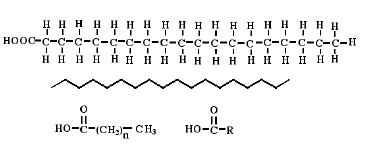 Bacteria ve Eukarya’ daki temel lipid “ YAĞ ASİTLERİ”dir.

Archeae’daki lipidler ise FİTAN’dır.

Yağ asitleri hem hidrofobik, hem hidrofilik bileşenler içerirler (Amfilik).

 YAĞ ASİLERİNİN SINIFLANDIRILMASI

Doymuş (satüre) yağ asitleri
Doymamış (ansatüre) yağ asitleri
Ek gruplu yağ asitleri
Halkalı yapılı yağ asitleri
Bilgi Taşıyan Makromoleküller
DNA ve RNA nükleotit adı verilen monomerlerden oluşan makromoleküllerdir. Bu nedenle DNA ve RNA polinükleotitler olarak adlandırılır.

DNA, hücrenin genetik şifresini taşırken, RNA bu şifreyi proteinlerdeki amino asit dizisine dönüştüren aracı moleküllerdir.

1 nükleotit 3 bileşenden oluşur;

1)5 karbonlu şeker (RNA; riboz, DNA; deoksiriboz)
2) Azotlu baz
3)Fosfat (PO4)
Nükleik Asitler
Nükleik asit omurgası, birbirini izleyen şeker ve fosfat moleküllerinden oluşmuş bir polimerdir.

Polinükleotitler, şekerin 3 nolu karbonuna bağlı fosfat ile, sonraki şekerin 5 nolu karbonu arasında kurulan kovalent bağların birbirine bağladığı nükleotitlerden oluşur.

Kimyasal olarak bu fosfat bağı “Fosfodiester Bağı” niteliğindedir çünkü tek bir fosfat, ester bağı ile iki ayrı şekere bağlanır.

Bir DNA ya da RNA molekülündeki nükleotitlerin
 dizilimi, onun “birincil yapısı” olarak ifade edilir.
- Pentoz şekerin 1 nolu karbon atomu ile pirimidin bazının 1 nolu, 
 	-Pürin bazının 9 nolu azot atomu arasında kurulan “glikozidik bağ” içerirler.
Fosfat taşımayan Baz+Şeker=Nükleozid
Nükleozid+Fosfat = Nükleotit
Nükleotitler, nükleik asitlerin bileşeni olmalarının yanı sıra, hücrede başka roller de üstlenirler.
Örneğin; ATP enerji gerektiren hücre tepkimelerinin sürdürülmesi için, fosfat bağının kırılması sırasında yeterli enerji salınarak, kimyasal enerjinin temel kaynağını oluşturur.
Hatırlatmalar 
1) Bir nükleotitte hangi bileşenler bulunur?

2) Nükleozit ve nükleotit arasında ne fark vardır?

3) RNA’nın birincil ve ikincil yapıları arasındaki farkları belirtiniz.
PROTEİNLERAmino Asitler ve Peptid Bağı
Amino asitler proteinlerin monomerleridir.

Amino asitlerin çoğu karbon, oksijen, hidrojen ve azot içerdiği halde,
		21 amino asitten ikisi kükürt,
			1 tanesi selenyum içerir (selenometiyonin).

Bütün amino asitler 1 tane karboksilik asit (-COOH) ve bir tane de amino grubu (-NH2) olmak üzere iki önemli fonksiyonel grup içerir.
Peptid Bağı
Bir amino asidin karboksil grubu ile, bir sonraki amino asidin amino azotu arasında 1 molekül su çıkışı ile “peptid bağı” oluşur.
R1 ve R2 iki amino asidin değişken (yan zincir) kısmını temsil etmektedir.
Peptid bağı oluştuktan sonra, yeni bir peptid bağı için serbest bir OH grubu çıktığına dikkat ediniz.
Peptid Bağı (devam)
Her amino asitin α karbonuna bağlı yan gruplar açısından diğerlerinden farklıdır.

α karbon, karboksilik asitin karbonunun hemen yanındaki karbondur.

Amino asitlerin kimyasal çeşitliliği, hücrenin çok farklı biyokimyasal özelliklere sahip çok sayıda protein üretmesini sağlar.
İzomerler
İki molekül aynı yapısal formüle sahip olduğu halde, farklı yapısal formda olabilirler.
Birbirine benzediği halde, özdeş bu tip moleküllere İZOMERLER adı verilir.
Louis Pasteur, optik izomerler üzerine çalışan bir kimyacı olarak kariyerine başladı.
Aynı moleküler formüle sahip oldukları halde, sağ el ve sol el gibi birbirlerinin ayna görüntüsü olan izomerlere ENANTİYOMERLER denir ve bunlara D ve L simgeleriyle gösterilir.
Biyolojik sistemlerde şekerlerin D izomerleri çoğunluktadır.
Proteinler: Birincil ve İkincil Yapı
Bir hücrenin ne olduğu, ne yaptığı, onun içerdiği proteinlerin
 çeşidi ve miktarı tarafından belirlenir.

Şöyle ki; her farklı hücre tipi farklı protein setlerine sahiptir.
 Dolayısı ile farklı hücre tiplerini anlamak için protein yapısını 
anlamak gerekir.

İki temel protein sınıfı vardır:
Katalitik proteinler (Enzimler)
Yapısal proteinler 

Enzimler: Hücrede meydana gelen çok çeşitli tepkimelerin
 katalizatörleridir.

Yapısal proteinler: Zarları, duvarları ve sitoplazmik bileşenleri
 oluşturan hücresel bileşenlerin ayrılmaz kısımlarıdır.
Proteinler: Yüksek yapısal Düzen ve Denatürasyon
Polipeptid ikincil yapı kazandığında daha kararlı bir molekül
oluşturmak üzere katlanmaya devam eder. Bu katlanma
proteinin özgül üç boyutlu biçiminin oluşumuna yol açar.
Bu üç boyutlu biçim proteinin “üçüncül yapısı” olarak adlandırılır.

İkincil yapı gibi üçüncül yapı da birincil yapı tarafından belirlenir.

Üçüncül yapı bir ölçüde proteinin ikincil yapısı tarafından da 
yönlendirilir. Çünkü polipeptideki amino asit yan zincirleri, özgül
bir biçimde konumlandırılmıştır.
Polipeptidin üçüncül katlanması, sonuçta molekül içinde bazı
 girinti ya da çıkıntılar oluşturur. Bunlar, diğer moleküllerin
bağlanması için önemlidir.
Bir polipeptidin katlanması sistein köklerinin sülfidril
gruplarını karşı karşıya getirebilir. Bu serbest –SH grupları,
İki sistein arasında bir disülfit bağı oluşturacak şekilde kovalent
olarak bağlanabilirler.
 Eğer iki sistein kökü proteinlerdeki iki farklı polipeptid üzerinde
yer alıyorsa, disülfit bağı bu iki molekülü fiziksel olarak birbirine
bağlar.
Buna ek olarak, bir polipeptid içinde disülfit bağı kurulursa 
molekül kendiliğinden katlanabilir.
Hatırlatma
Bir proteinin birincil yapısı onun amino asit dizilimi tarafından belirlenmekle birlikte, polipeptidin katlanma biçimi proteinin hücrede nasıl işlev göreceğini belirler.

Polipeptid ve protein arasındaki fark nedir?
Homotetramerik bir proteindeki polipeptidlerin sayısını
ve tiplerini açıklayın.